«МАОУ СОШ № 17»
ПАТРИОТИЧЕСКОЕ ДВИЖЕНИЕ
«Юнармия,

новые тимуровцы»
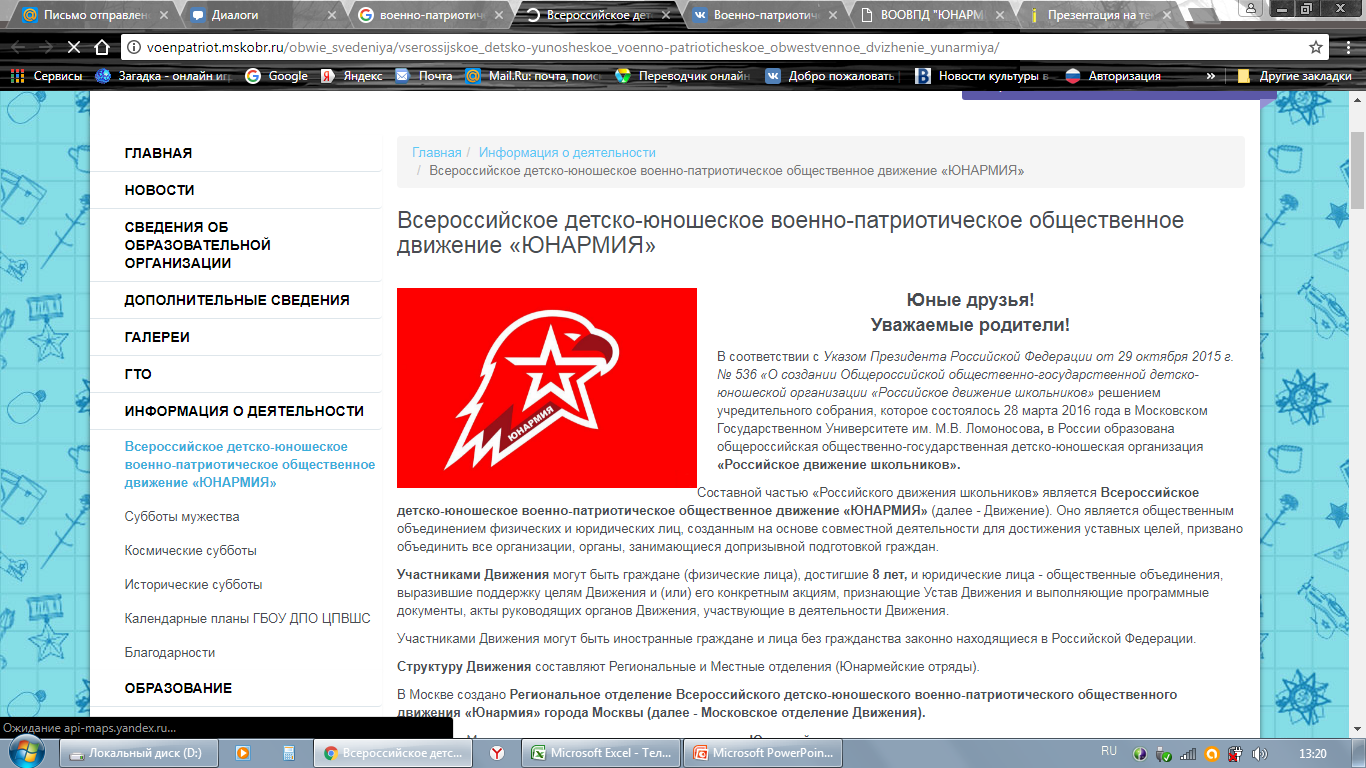 Руководитель: Зам.директора по ВР АЛЯВДИНА Н.А.
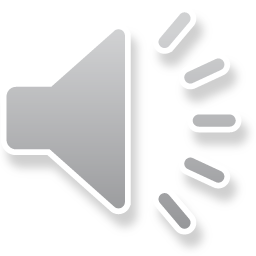 КАК МЫ РАБОТАЕМ:
Главное направление в воспитательной работе МАОУ СОШ № 17-  формирование и развитие патриотических чувств.
Без наличия этого компонента нельзя говорить о воспитании по настоящему гармоничной личности. Патриотическое воспитание понимается нами, как систематическая и целенаправленная педагогическая деятельность по формированию у учащихся высокого патриотического сознания, стремления к выполнению своего гражданского долга. 
          В школе действуют детские общественные организации «Юнармия», «Новые тимуровцы» и классы казачьей направленности .        
 	Это способствует вовлечению детей и подростков в активную общественно-полезную работу на основе развития их инициативы и творчества. Трудно перечислить все акции, организованные нашими юноармейцами: «Согреем ладони, разгладим морщины», «Очистим планету от мусора», «Никто не забыт – ничто не забыто».
	Патриотическое воспитание осуществляется в тесной связи с общественными организациями: Совет ветеранов Прикубанского внутригородского округа.
Большая роль в патриотическом воспитании отводится учителям – предметникам. Краеведческий материал внесен в преподавании  русского языка (сбор и изучение фольклора), литературы (изучение творчества местных писателей), биологии (изучение растительного и животного мира родного края), географии, истории.
В школе, в кабинете истории создана музейная комната. За несколько лет мы смогли собрать огромный материал, увлечь поисковой и исследовательской работой многих ребят и учителей. 
 В музейной комнате проводятся торжественные мероприятия, посвященные истории нашей страны, города, школы. Оформляются новые экспозиции, альбомы.
В соответствии с программой патриотического воспитания граждан России в школе отмечаются дни воинской Славы России, в которых принимают участие не только ветераны, но и выпускники, отслужившие в Вооруженных Силах страны. 
	 Учащиеся состоящие в детских общественных организациях школы -принимают  активное участие в благотворительной  акции   «Неделя добра». «Юноармейцы», «Новые тимуровцы», «Казачата»  помогают  ветеранам, наводят   порядок во дворах, огородах, участвуют в городских мероприятиях, проводят митинги возле памятника Б.Ф. Сафонову, закрепленному за нашей школой, сотрудничают с представителями летного училища имени Героя Советского Союза А.К. Серова.
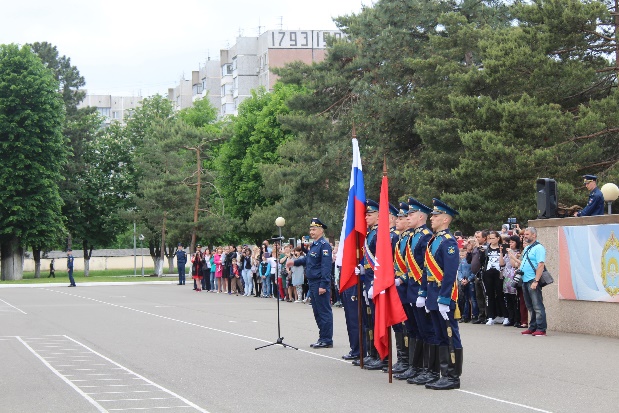 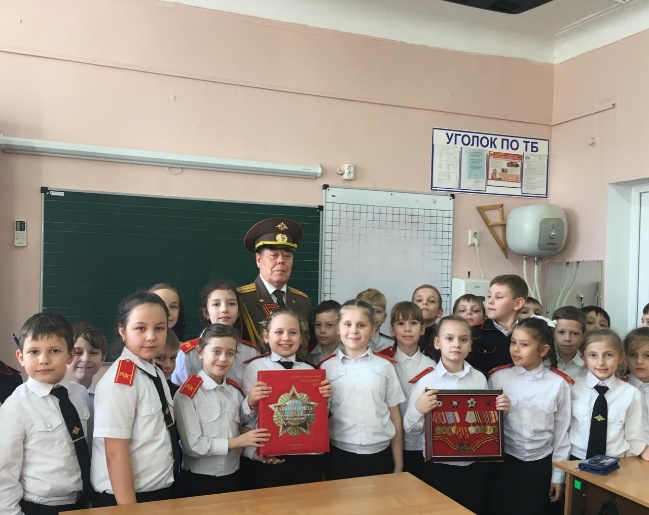 Создание юноармейского отряда.
Принятие присяги на базе Краснодарского Высшего Военного Авиационного училища им. Героя Советского Союза А.К. Серова.
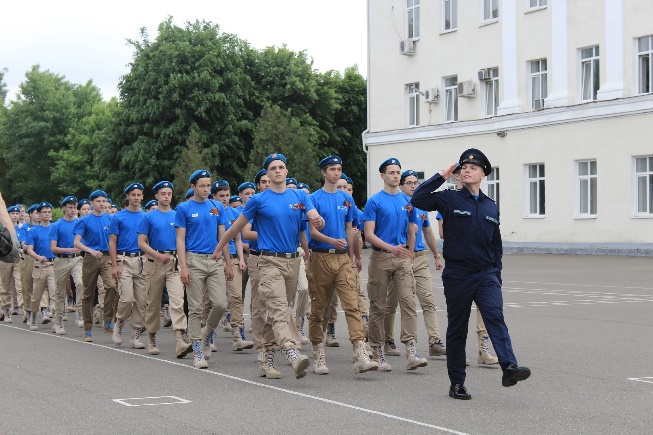 Подготовка и проведение митинга посвященного годовщине освобождения Краснодарского края
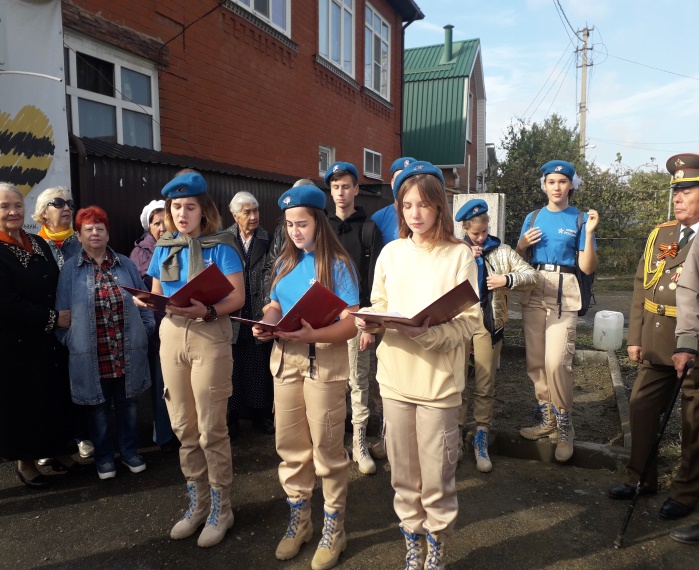 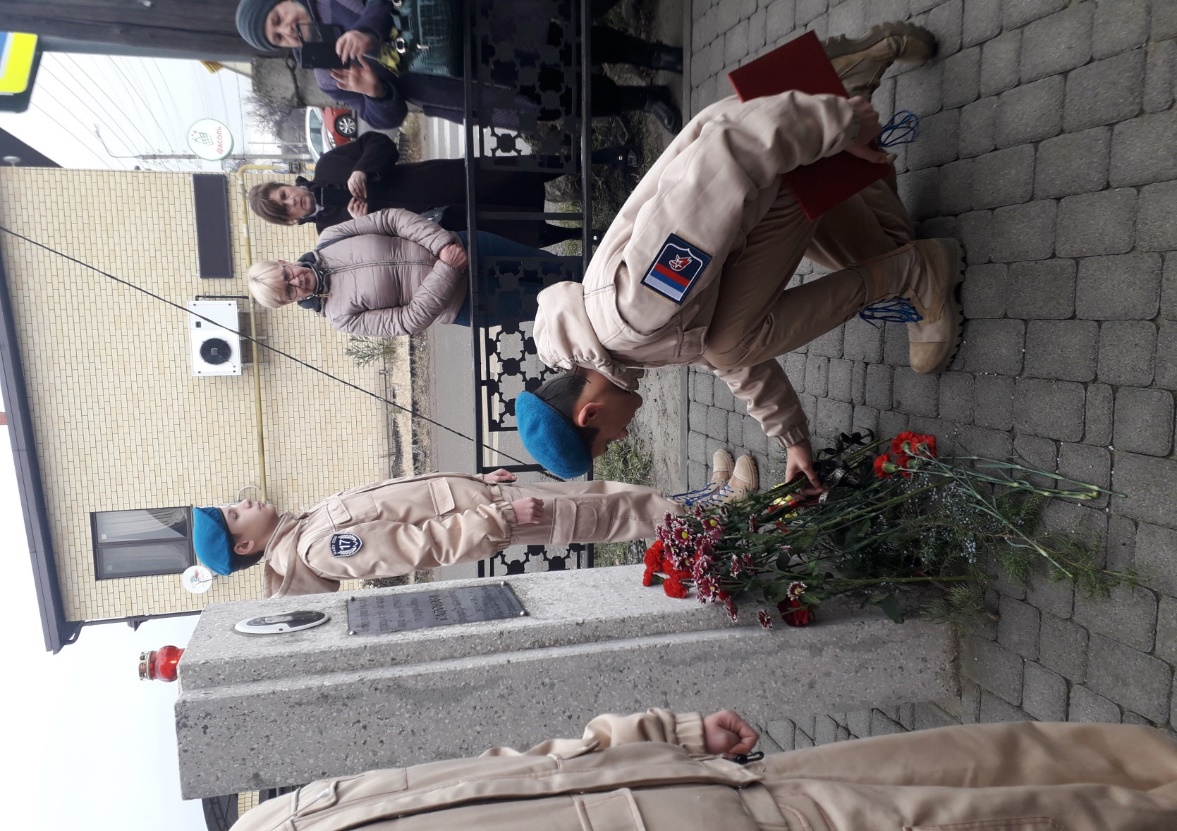 ГОРОДСКИЕ МЕРОПРИЯТИЯ
Участие Юноармейцев 
МАОУ СОШ № 17
 в открытии памятника ветерану ВОВ, участнику Сталинградской битвы, взятия Варшавы и Берлина
 капитану 
А.П. Шерстневу.
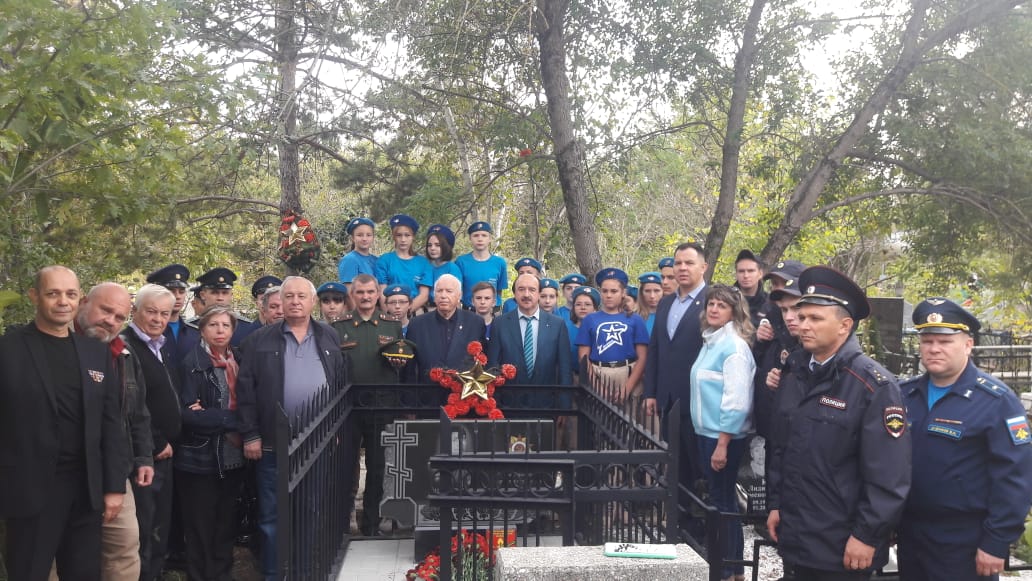 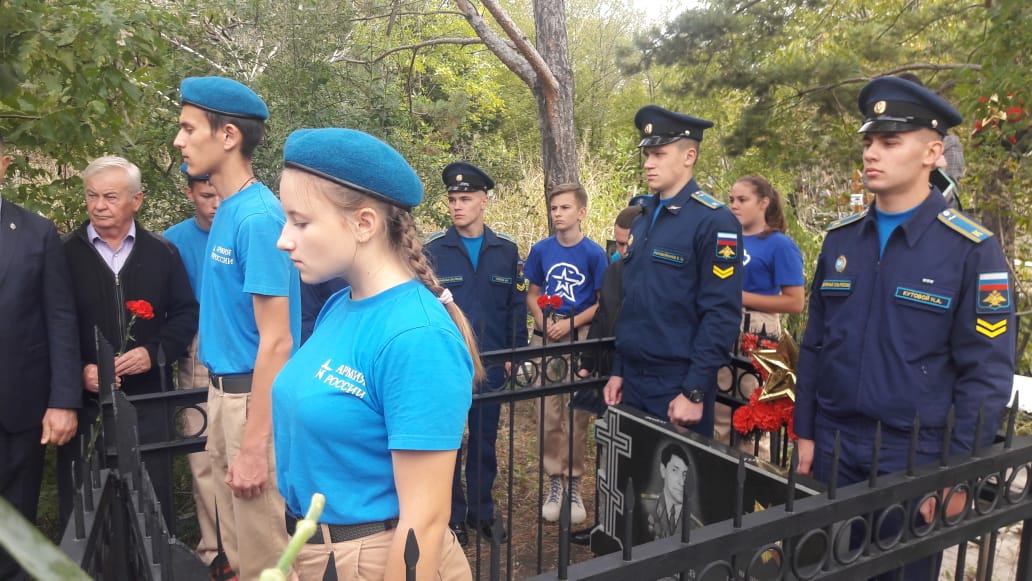 Экскурсия «Новороссийск- город воинской славы»
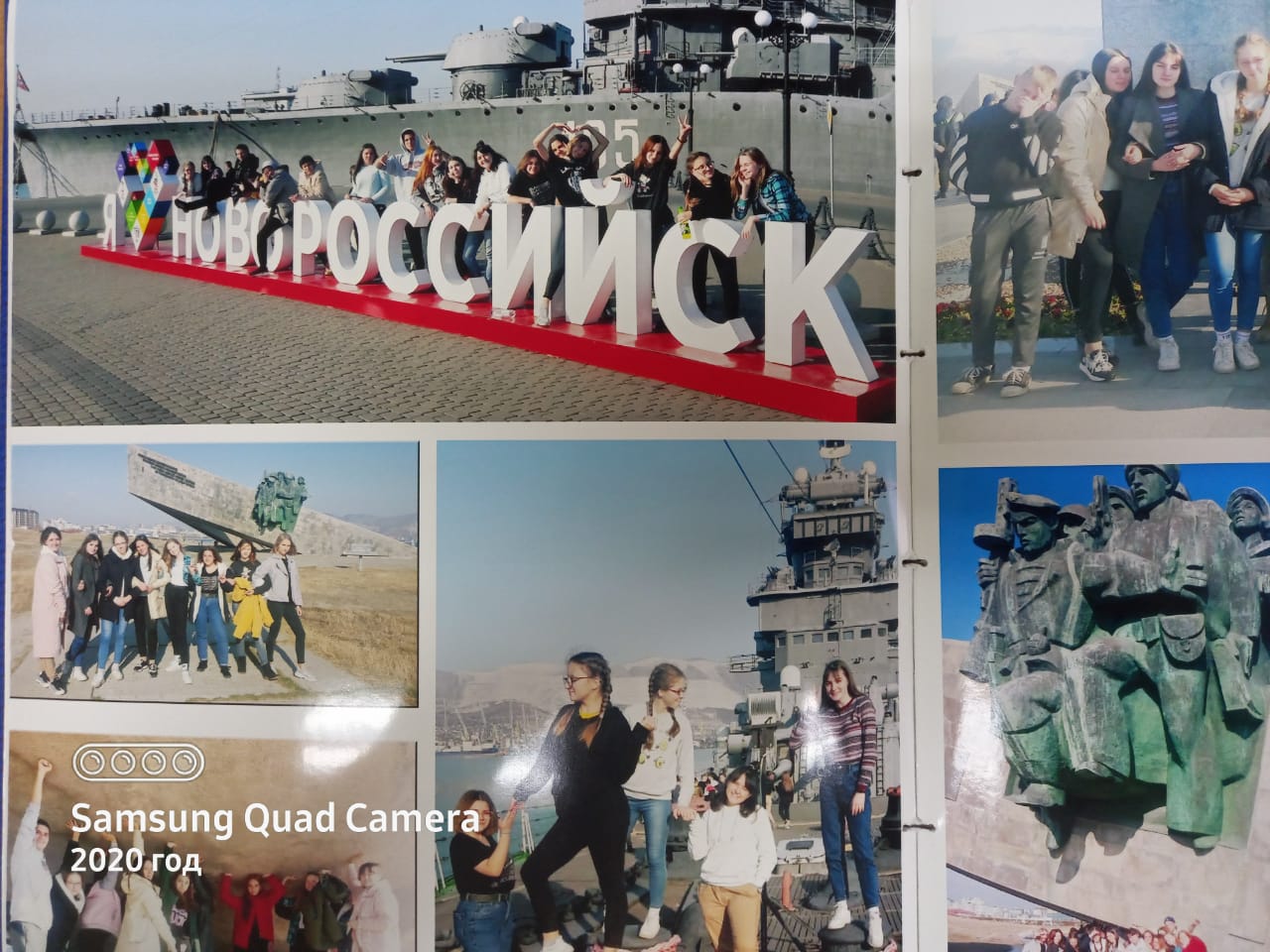 Волонтерская работа Тимуровцев
 МАОУ СОШ № 17
 с ветеранами ВОВ, посещение ветеранов на дому, оказание посильной помощи.
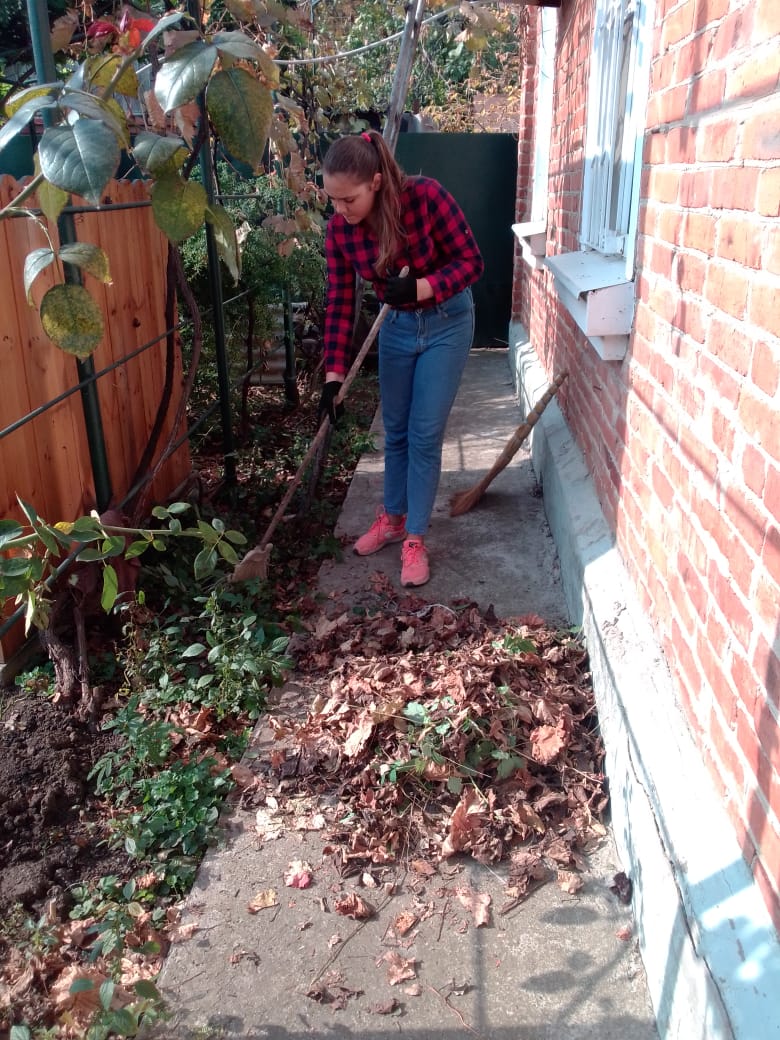 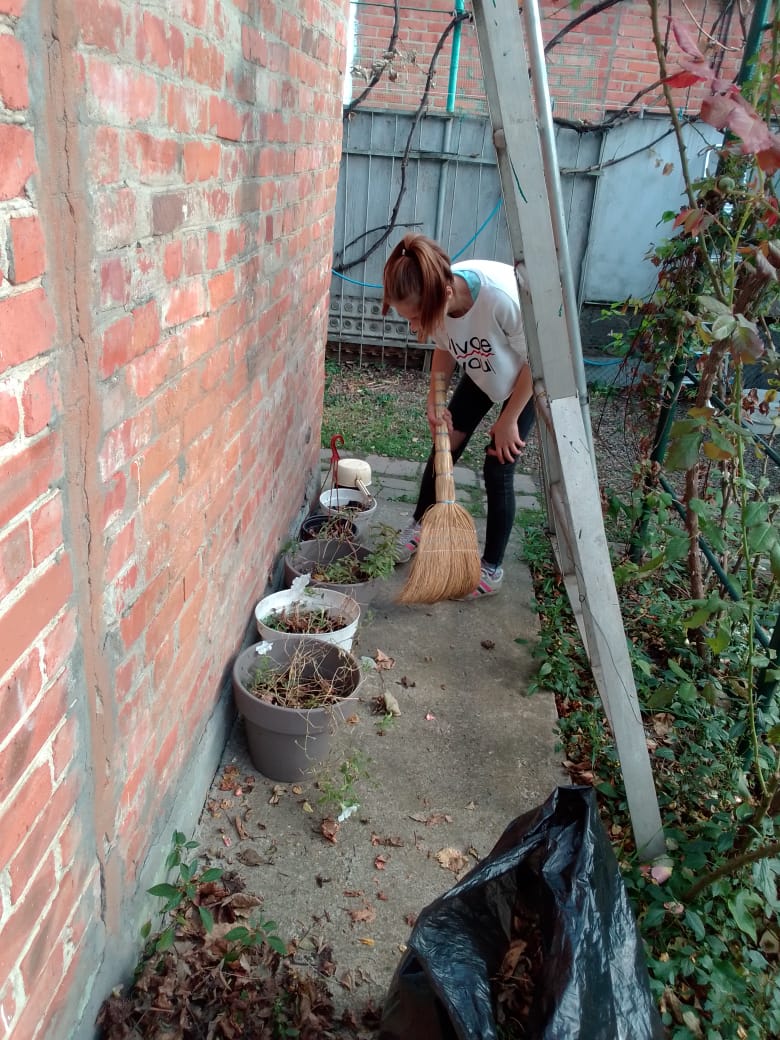 24.01.2020 года в МАОУ СОШ № 17 прошло 
торжественное открытие Военно-Патриотического месячника в рамках года Памяти и Славы,
с приглашенным гостем в лице ветерана военных действий  -Селезнева Анатолия Васильевича, который является наставником наших обучающихся и помогает школе в ведении патриотической работы.
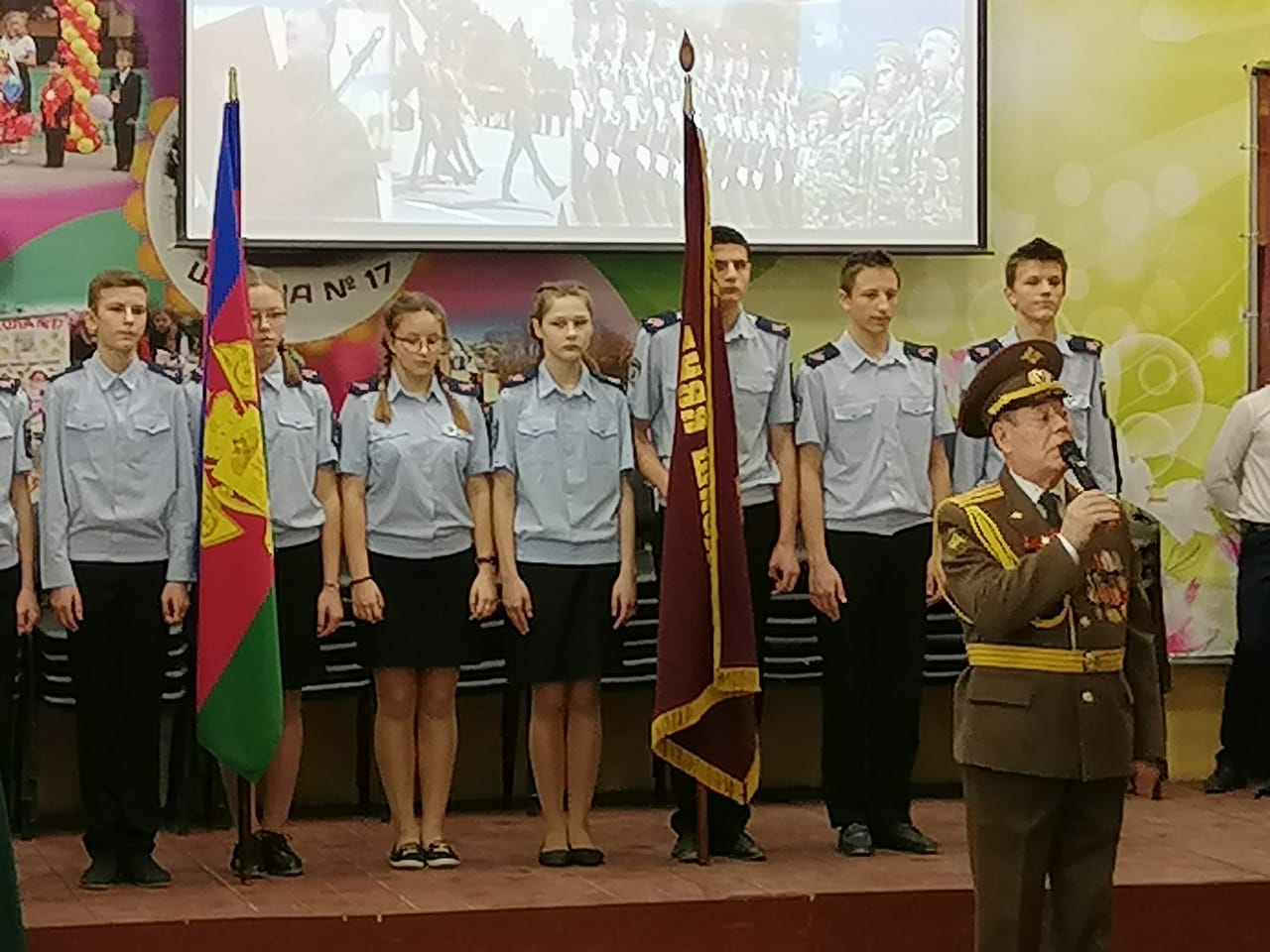 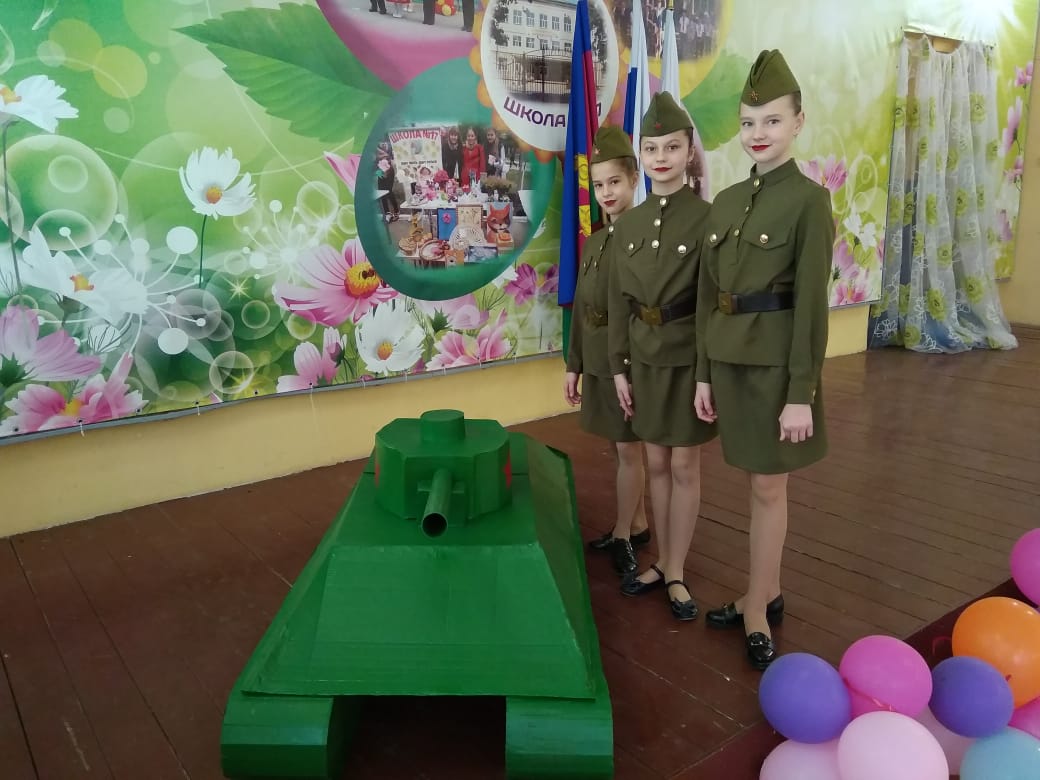 КЛАСС КАЗАЧЬЕЙ НАПРАВЛЕННОСТИ
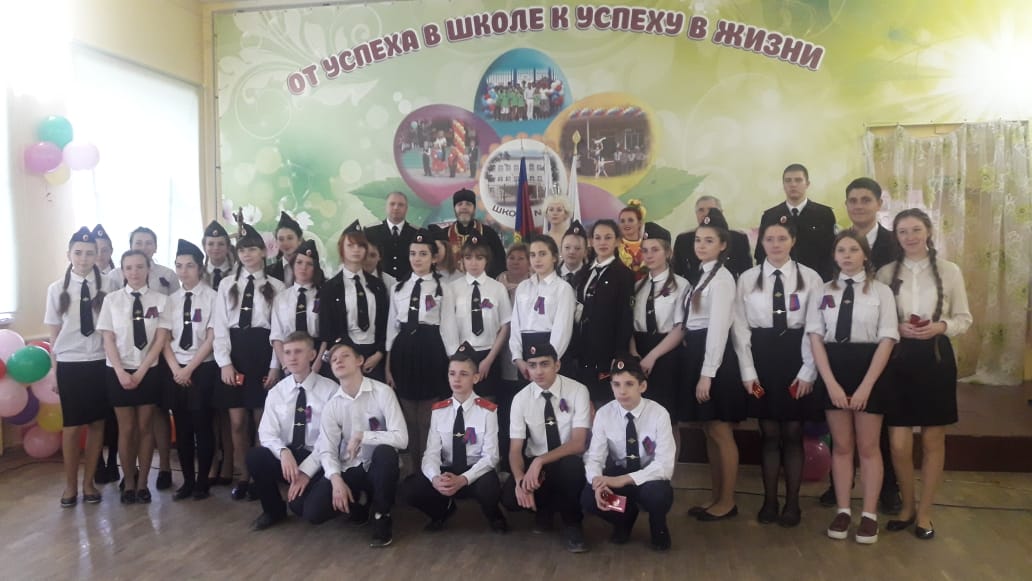 Патриотическая акция и сбор гуманитарной помощи для Ветеранов войн Краевого клинического госпиталя имени проф. В.К. Красовитова
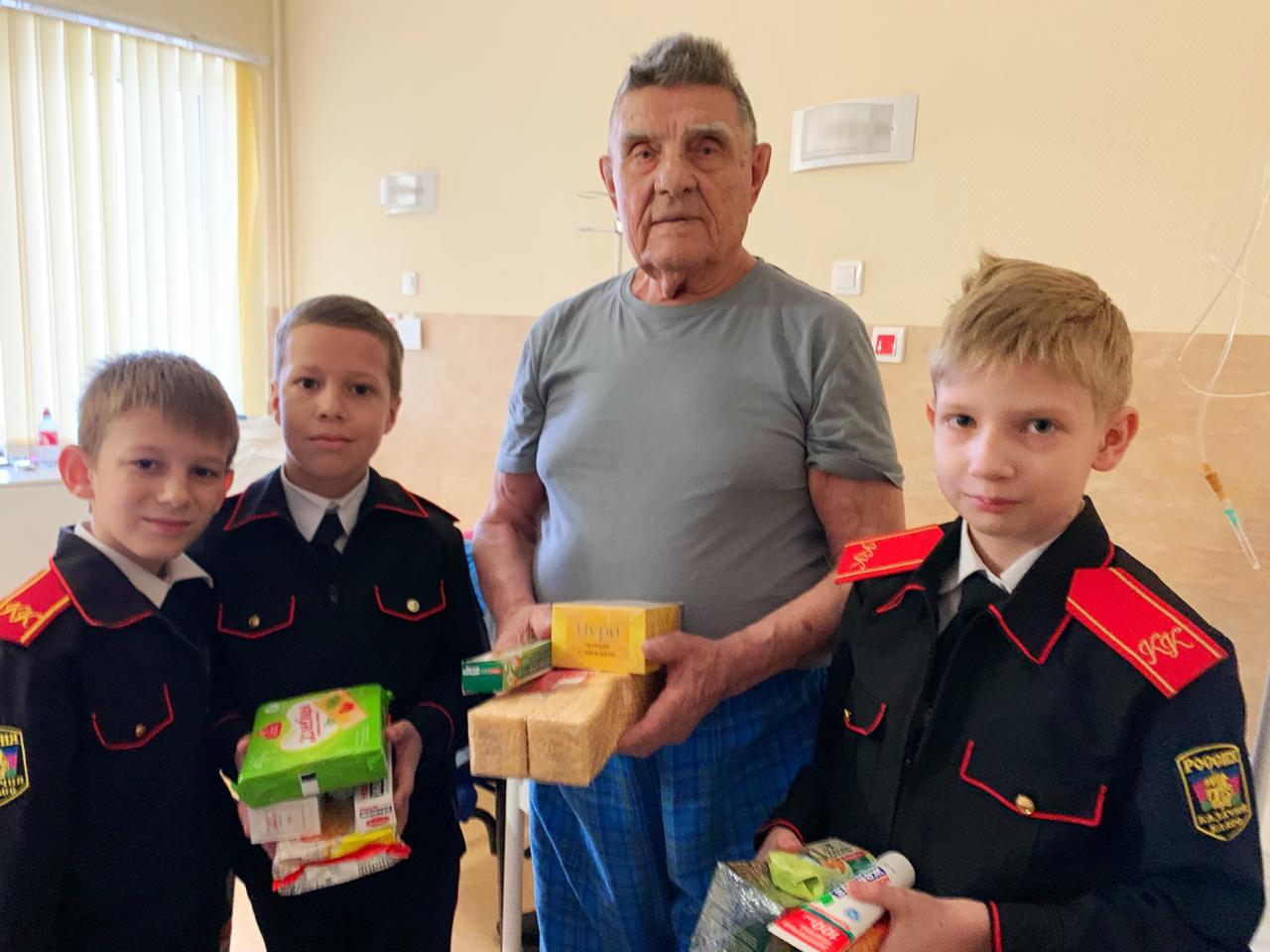 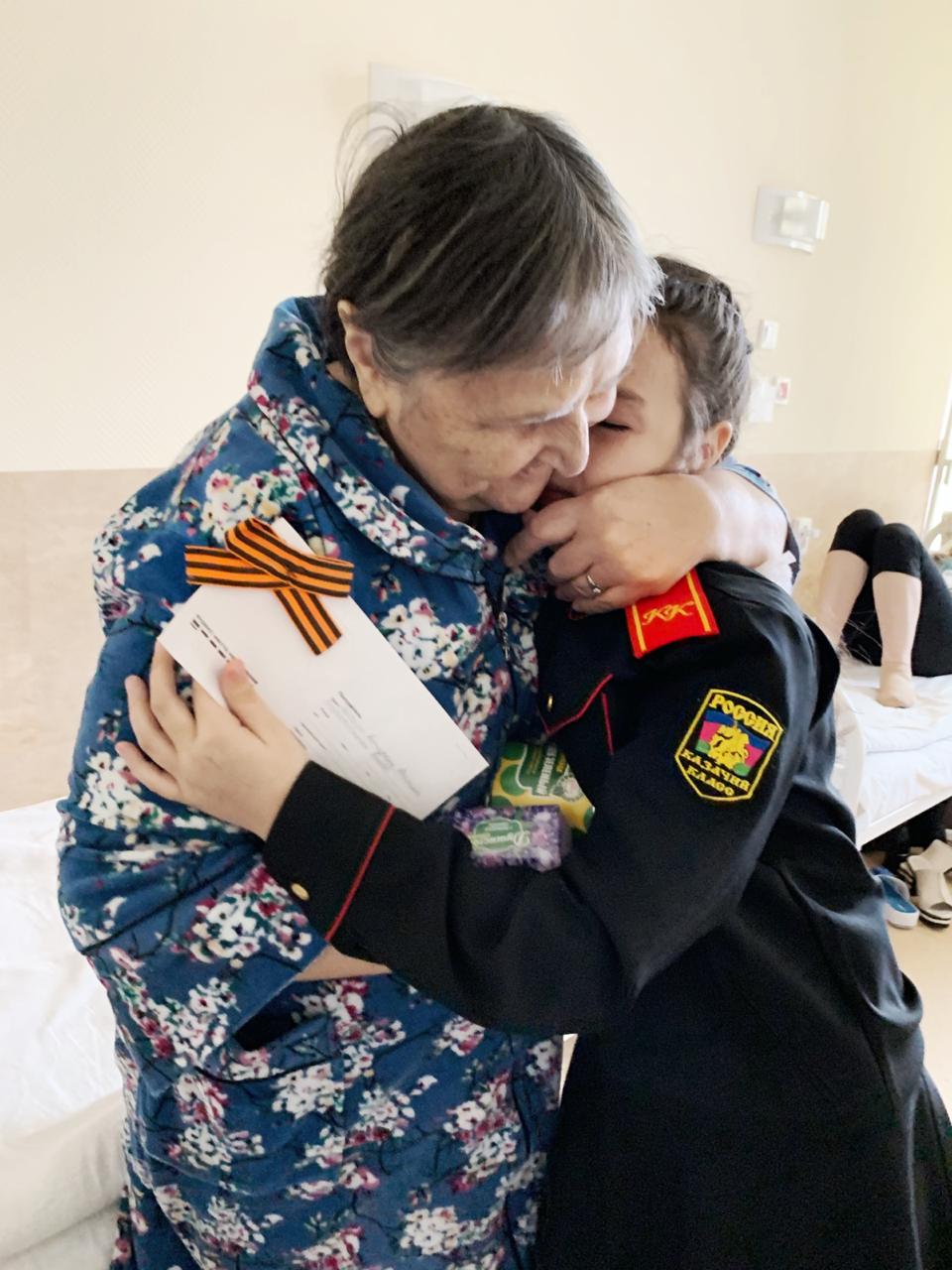 Патриотическая акция и сбор гуманитарной помощи для Ветеранов войн Краевого клинического госпиталя имени проф. В.К. Красовитова
Юноармейцы МАОУ СОШ № 17 приняли участие в окружном фестивале под девизом «Великие сражения!»
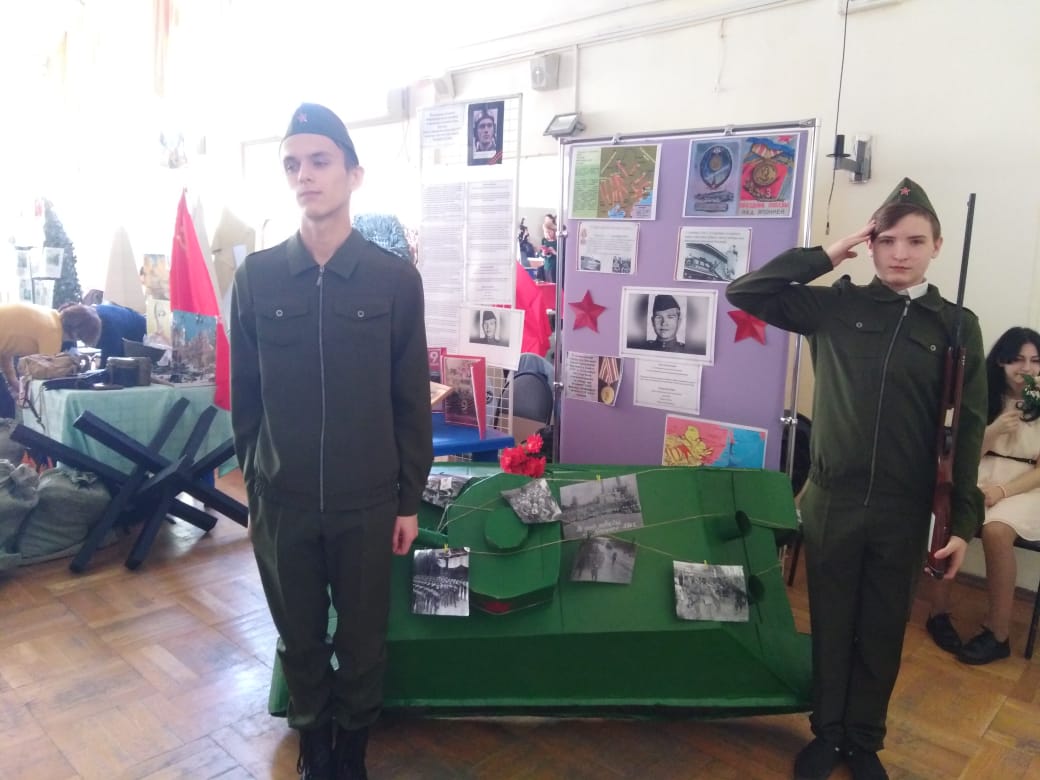 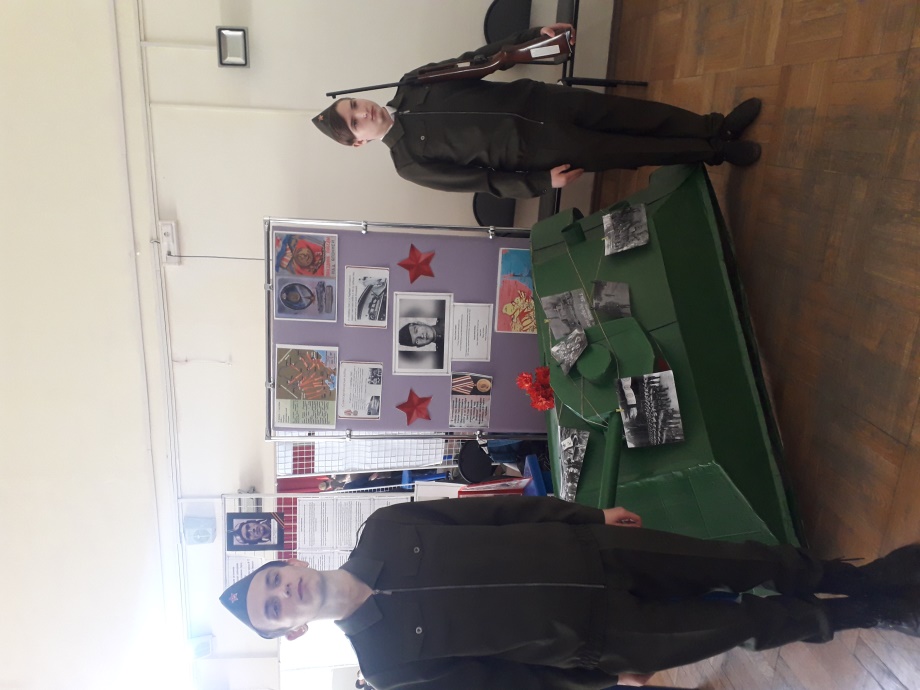 Уроки мужества с ветеранами, защищавшимиг. Краснодар и Краснодарский край от немецко-фашистских захватчиков.
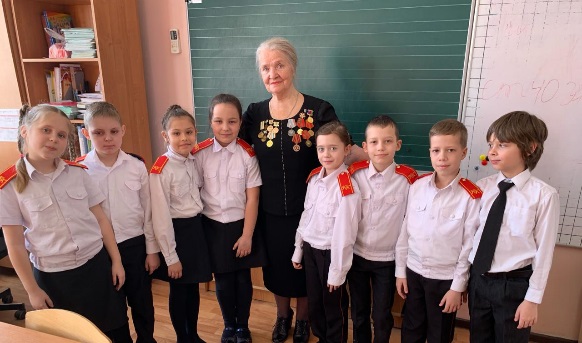 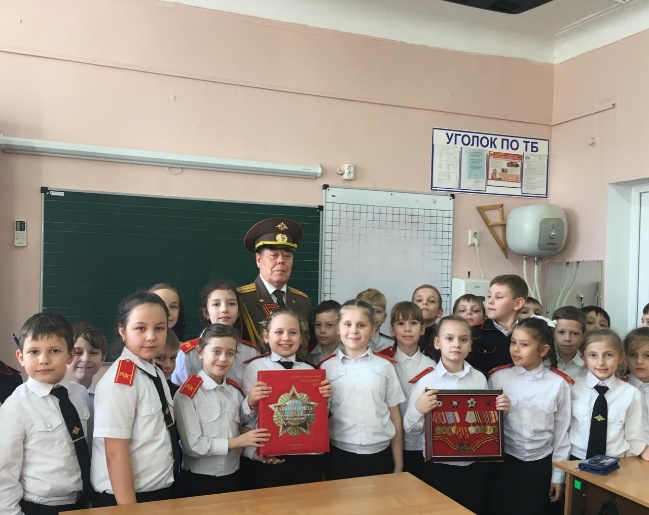 Класс казачьей направленности.
Уроки мужества с ветеранами, защищавшимиг. Краснодар и Краснодарский край от немецко-фашистских захватчиков.Класс казачьей направленности.
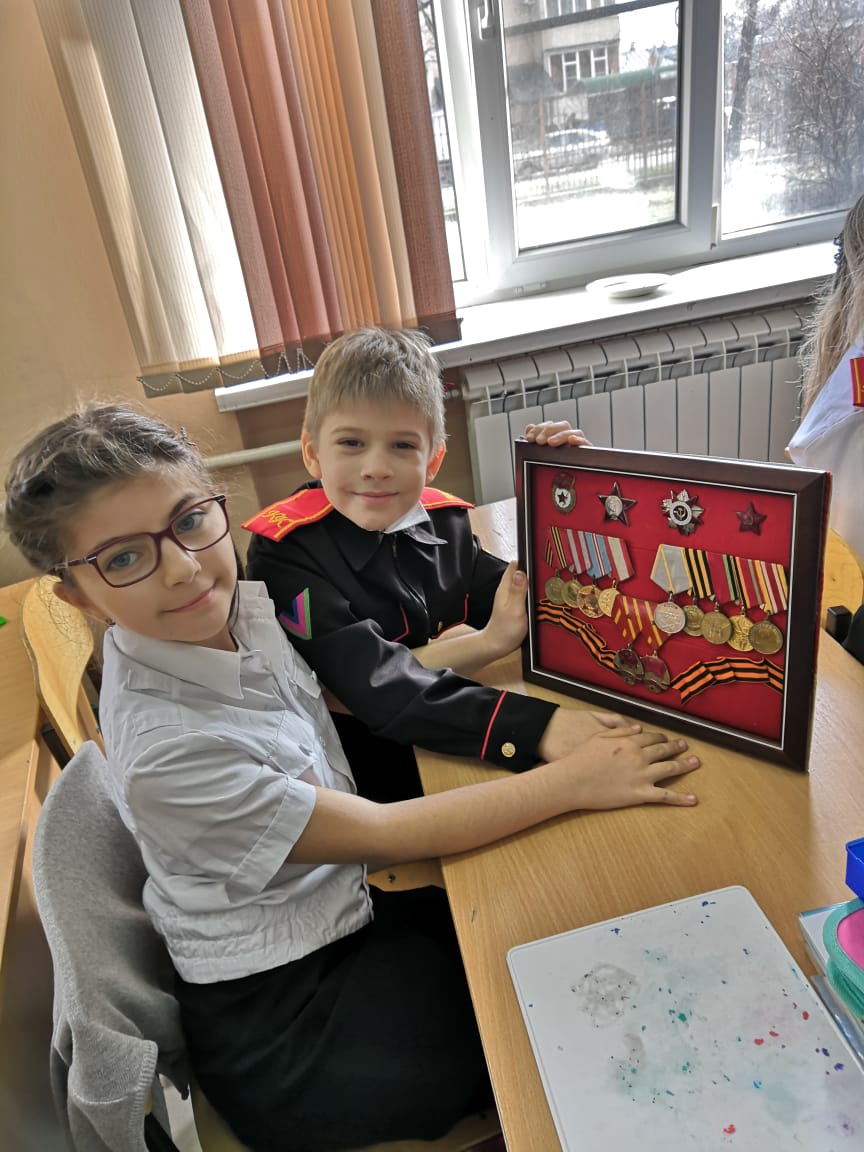 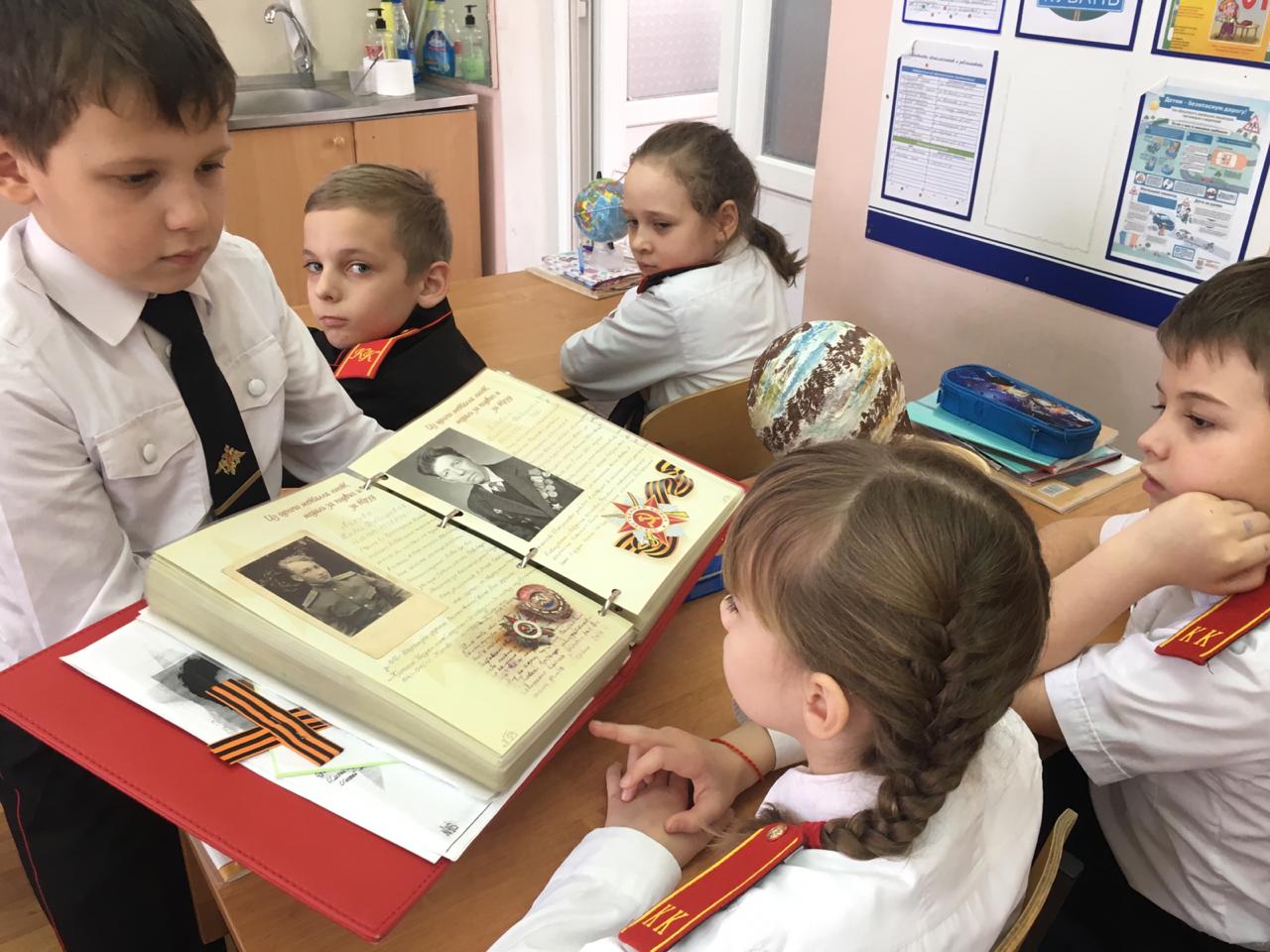 Встреча с ветераном Великой Отечественной Войны, защитником города Краснодара – Малых Лидией Поликарповной 1924 г.р.
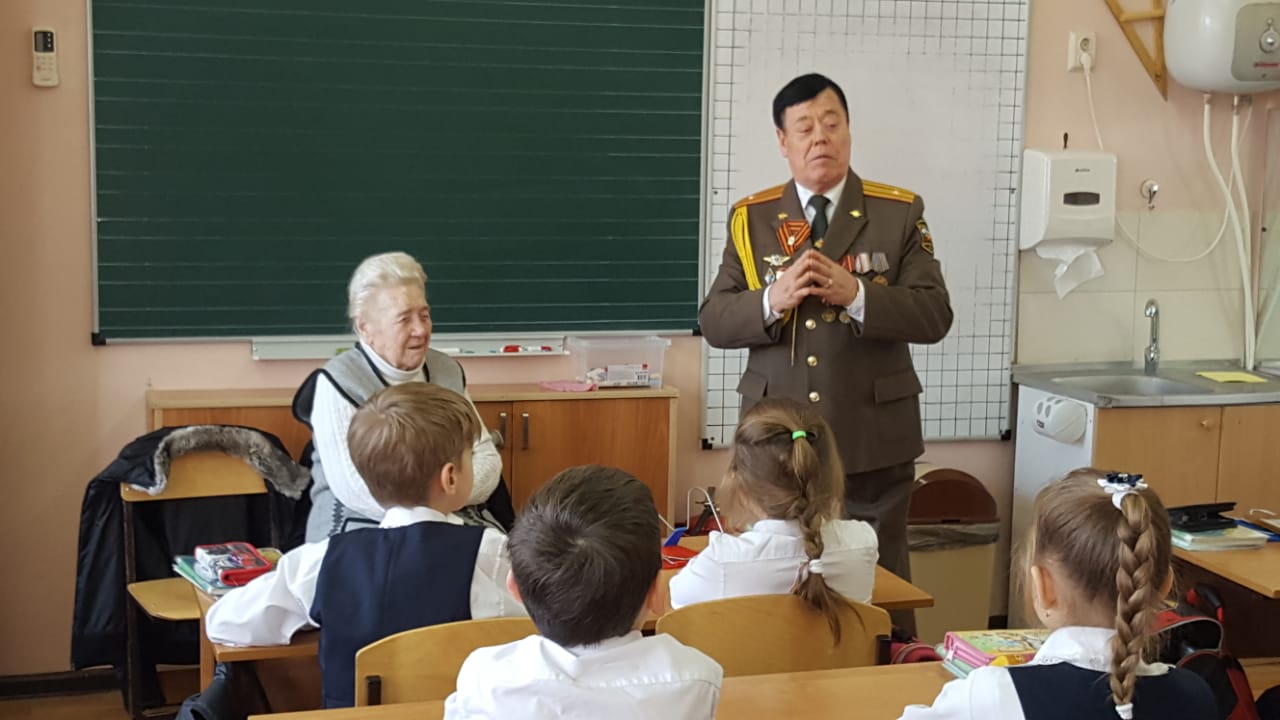 Патриотическая выставка в рамках военно-патриотического месячника «Я помню, Я горжусь!»
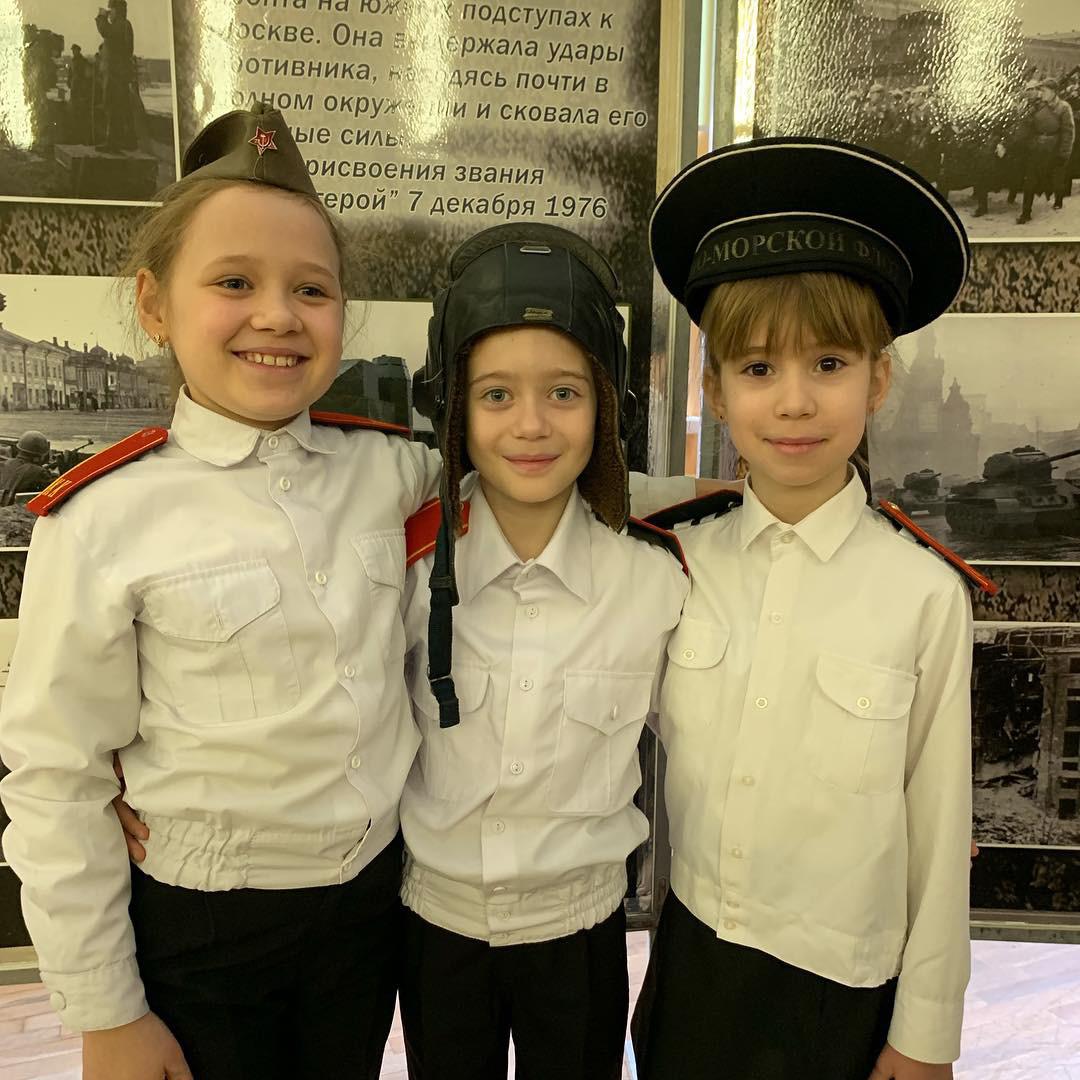 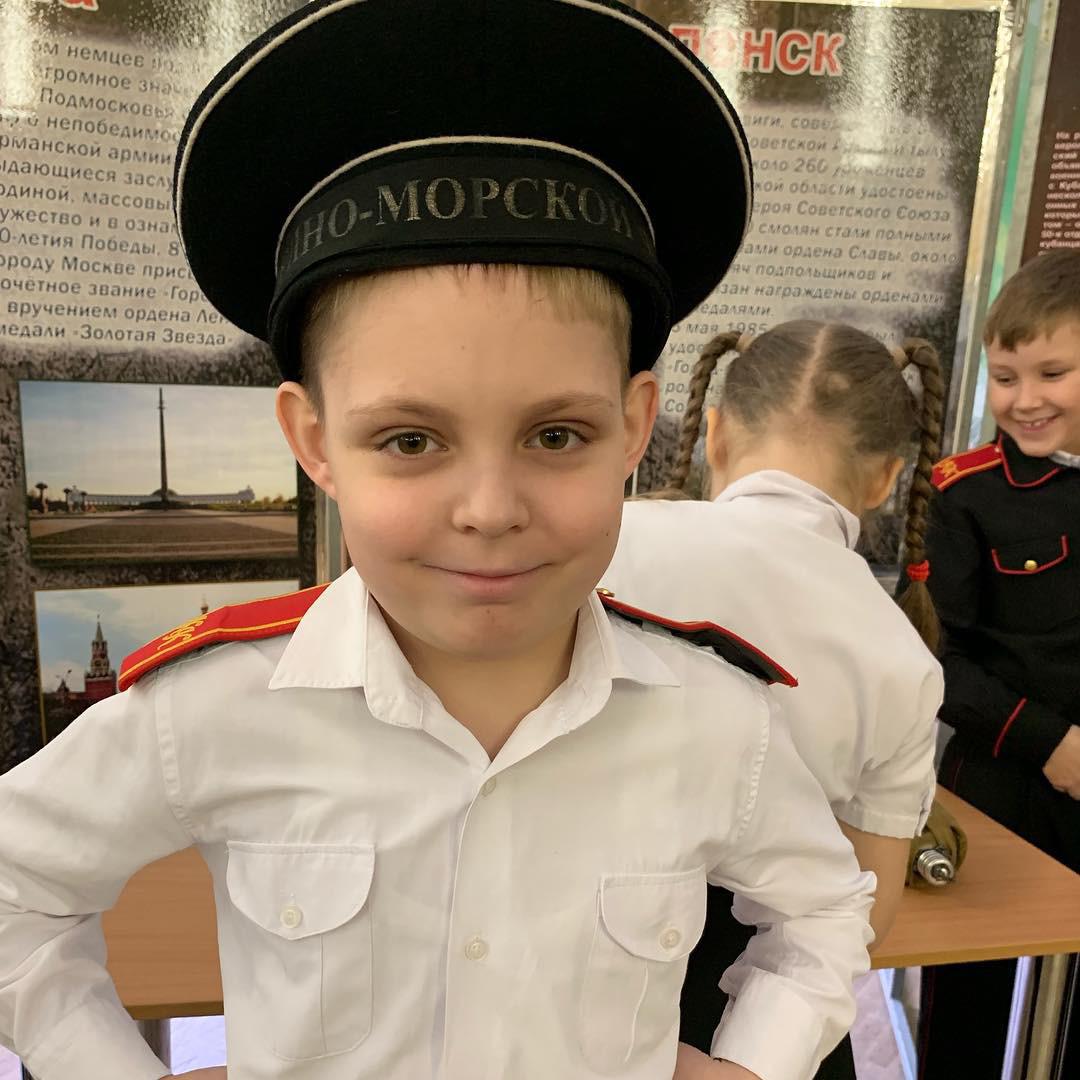 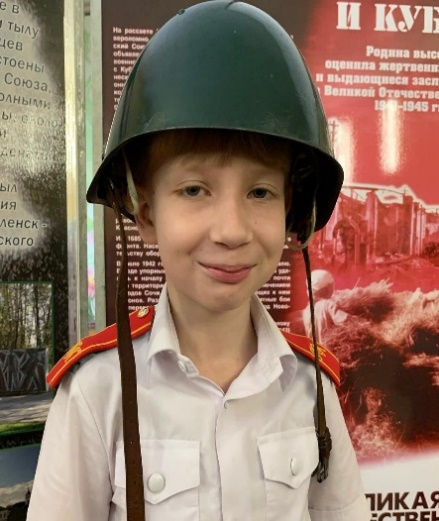 15 ФЕВРАЛЯ В МАОУ СОШ № 17ежегодно проводятся мероприятия, посвященные дню вывода Советских войск из Афганистана.«НАША ПАМЯТЬ И БОЛЬ!!!»
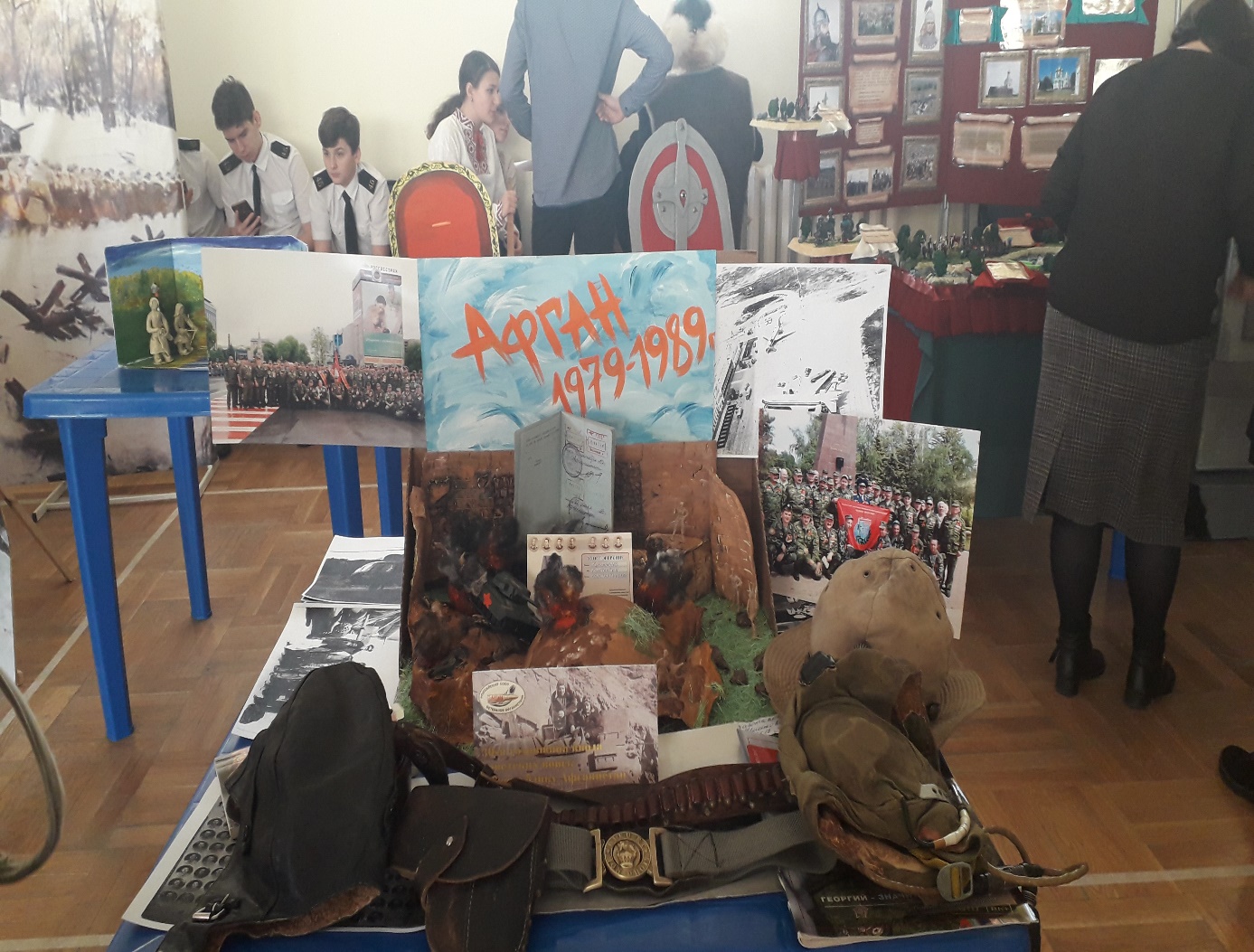 Создана и напечатана книга патриотического движения МАОУ СОШ № 17 «Наши юноармейцы»
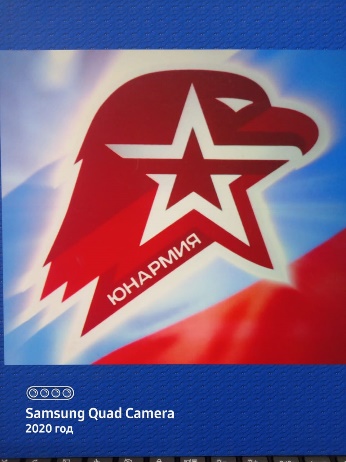 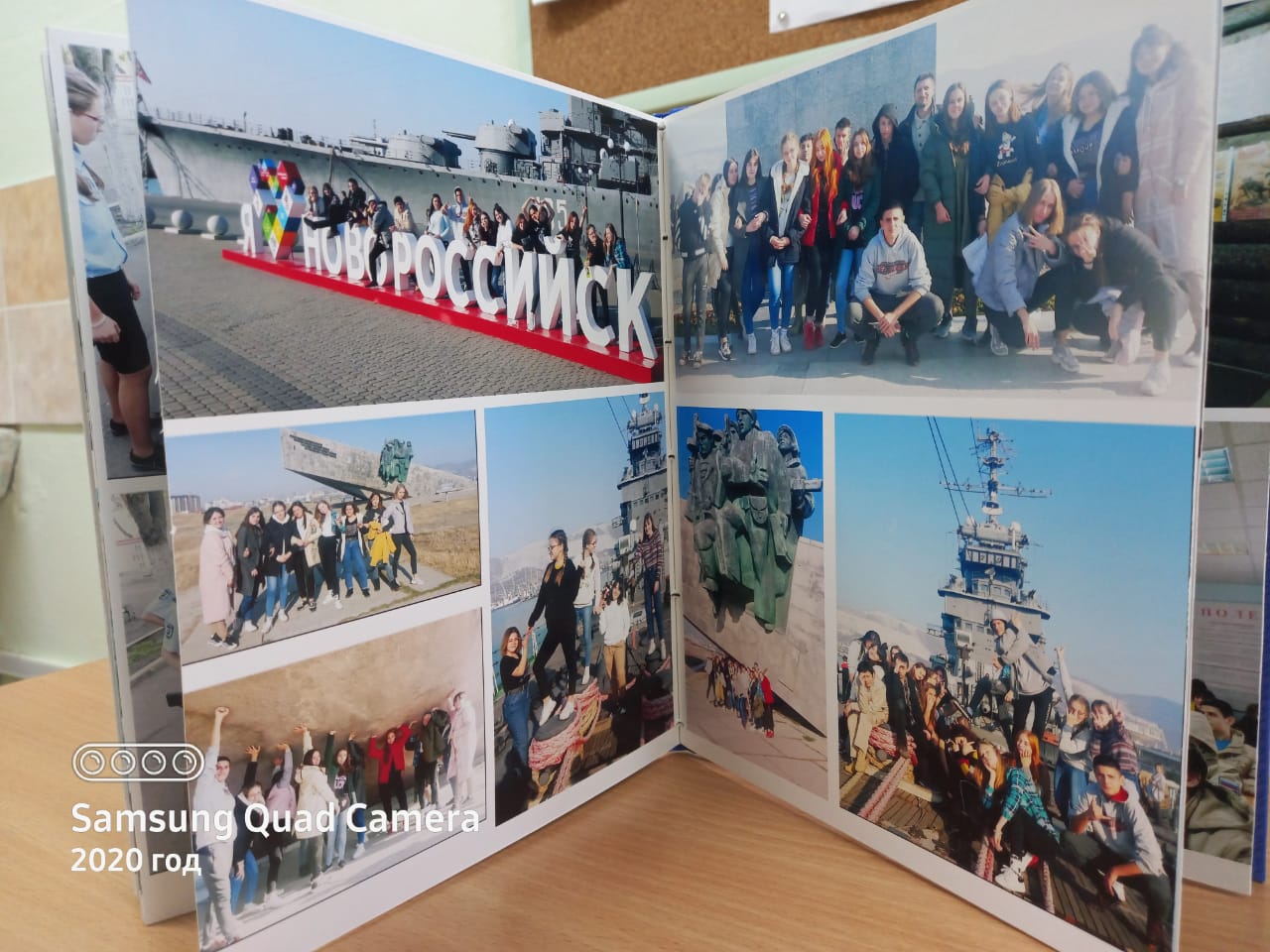 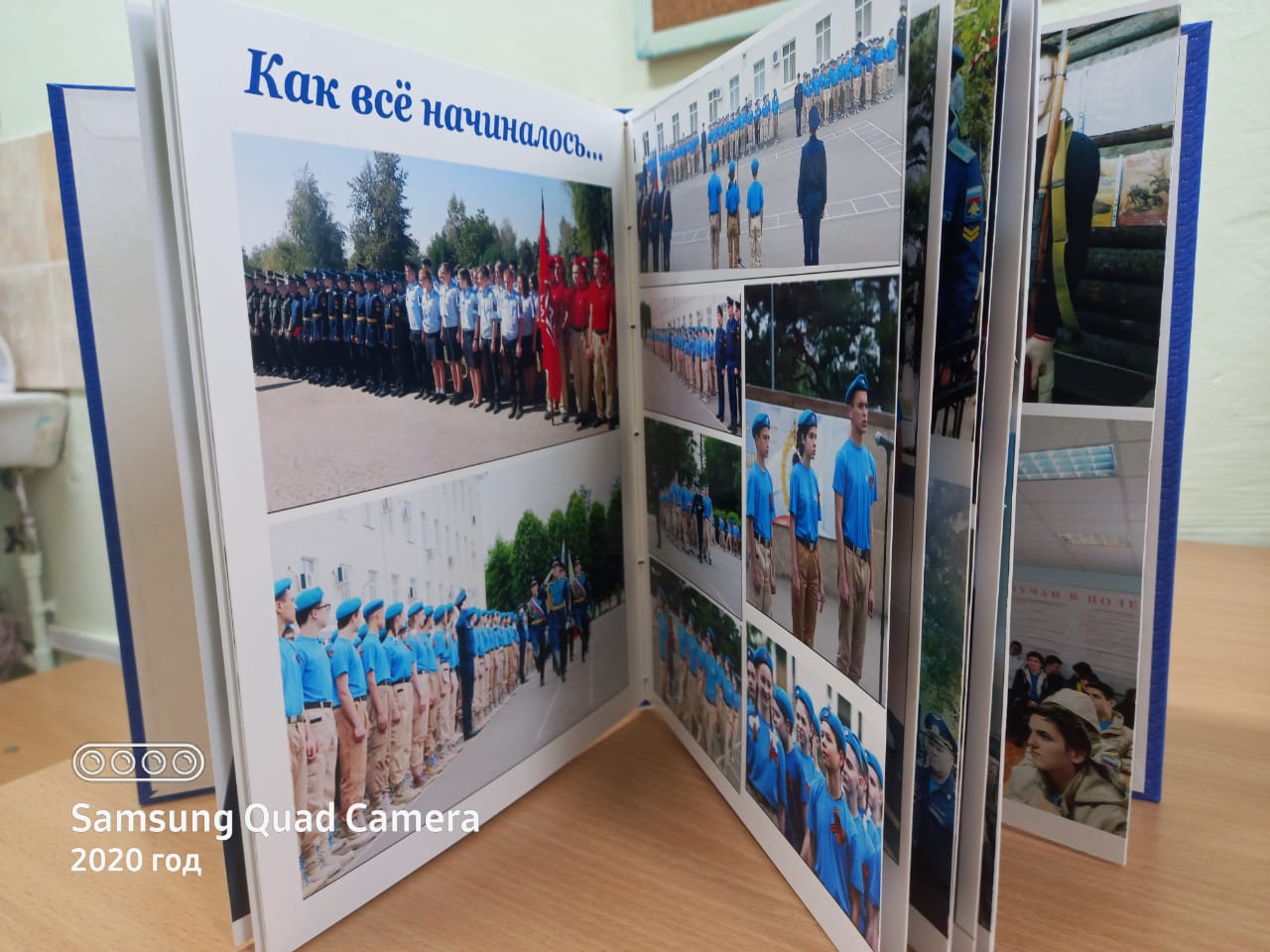 РАСТЕМ ПАТРИОТАМИ
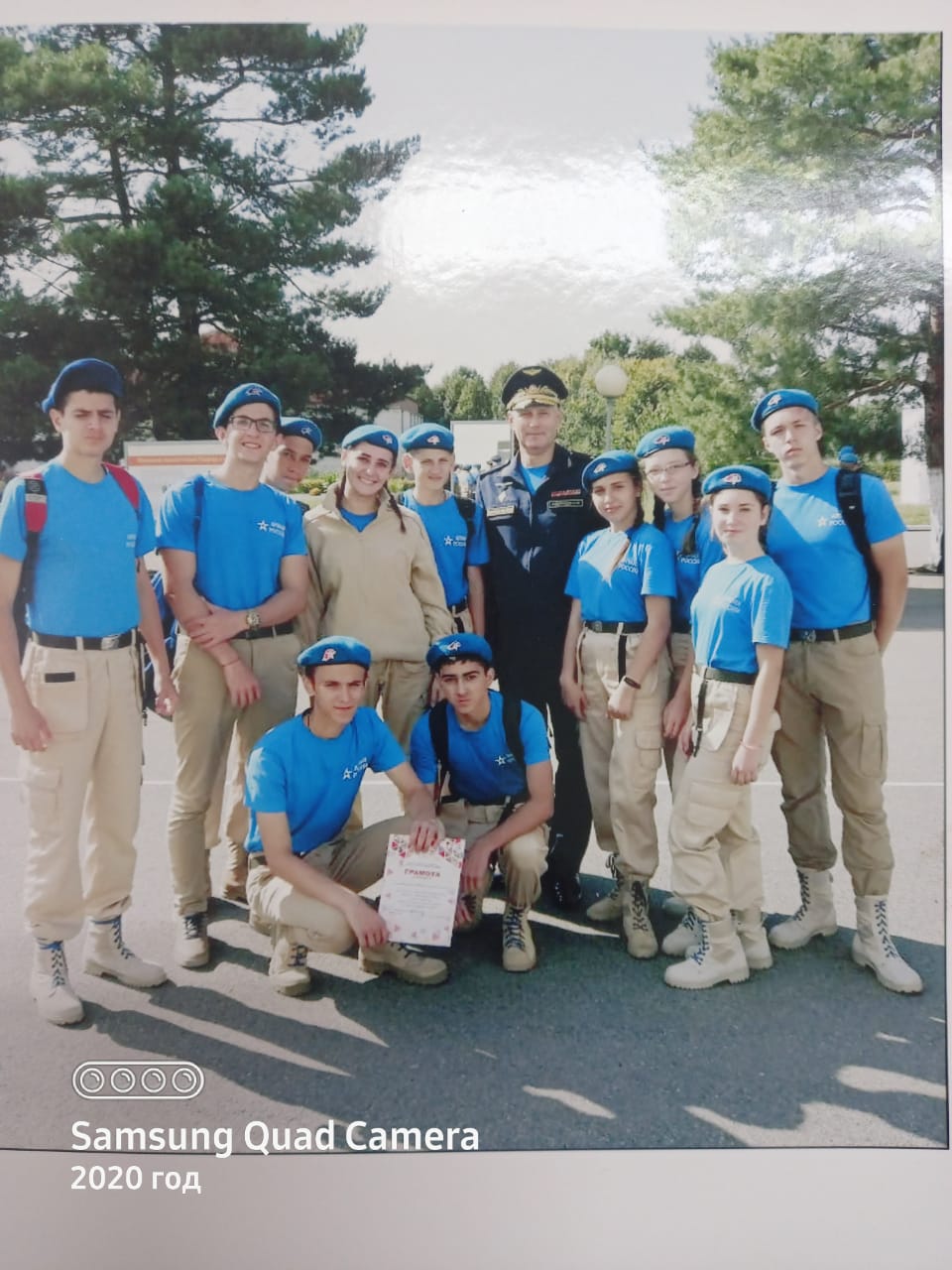 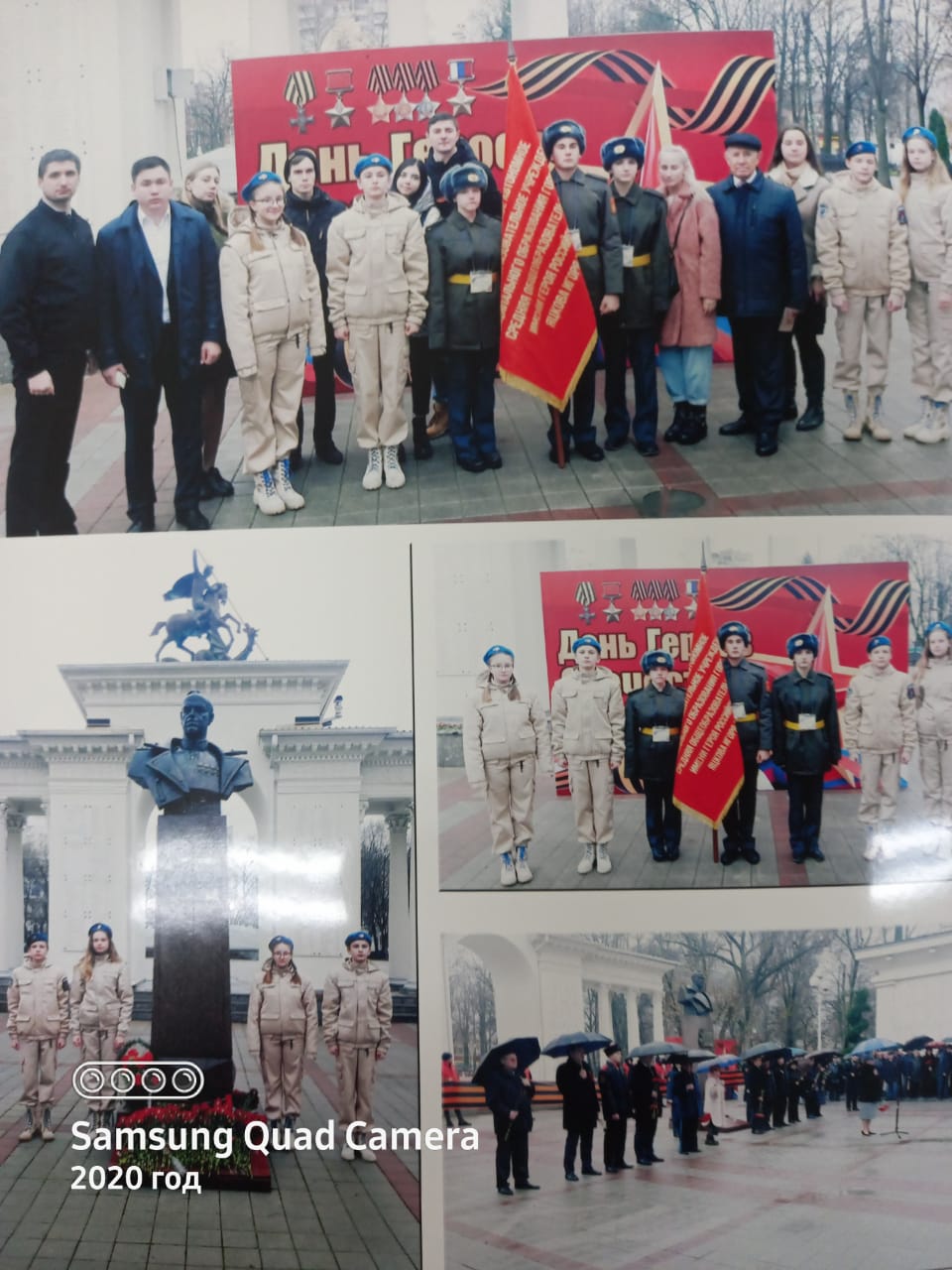 СПАСИБО ЗА ВНИМАНИЕ!
С УВАЖЕНИЕМ МАОУ СОШ № 17!
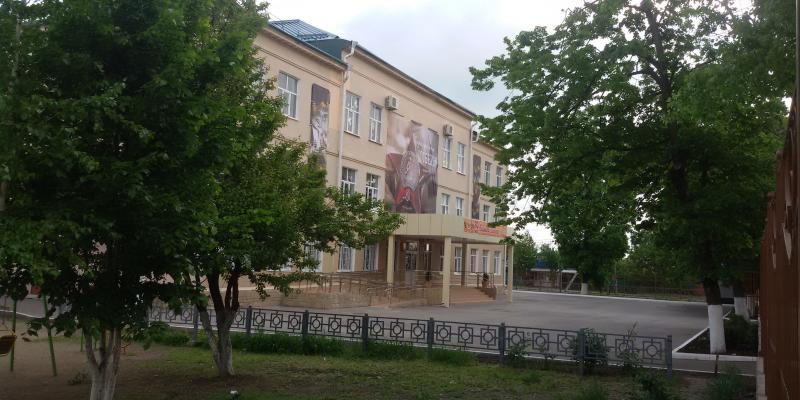